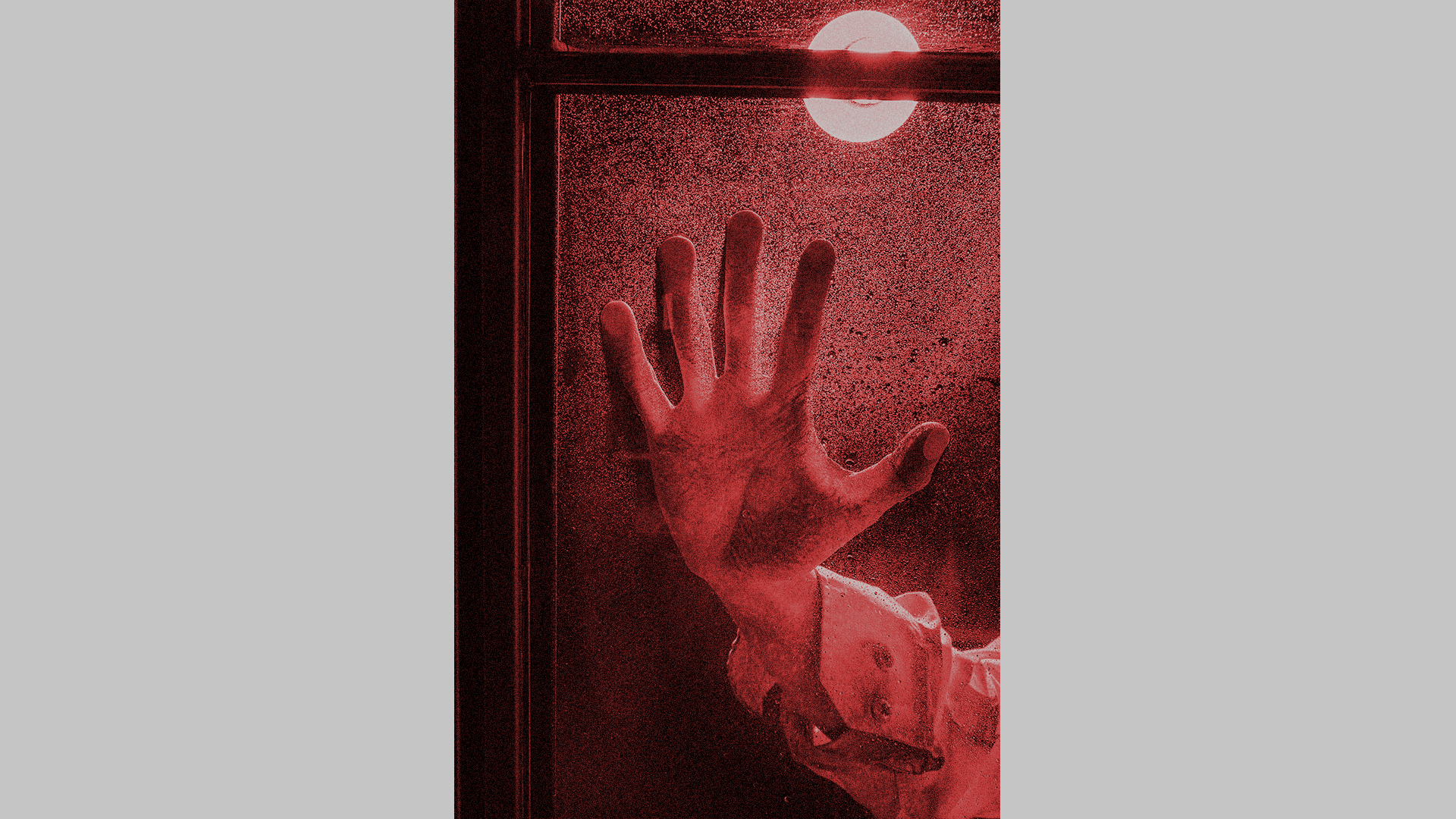 American Monsters
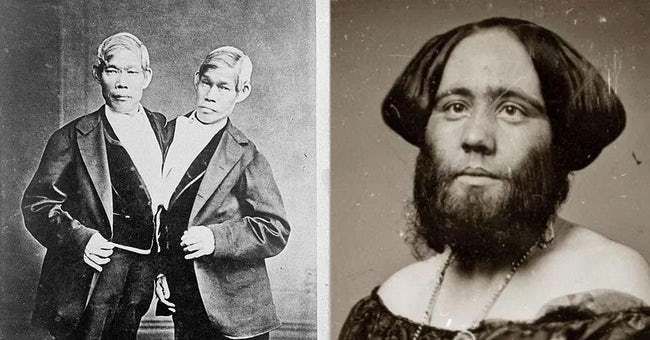 What Is Monstrosity?
-Df. unknown, uncanny (Freud’s unheimlich),terrifying, portentous
-Symbolic monstrosity
	-American land
	-Otherness (Natives)
	-settling hardships
	-destruction of the family/societal bonds
        -the dark side of the reinvention of the self
-unholy VS holy monstrosity (savage VS awesome nature—the White Beast)
-P.T. Barnum’s Circus freakshow—why so popular?
Tied to history (witches; Frankenstein; zombies; alien/Martian invaders)
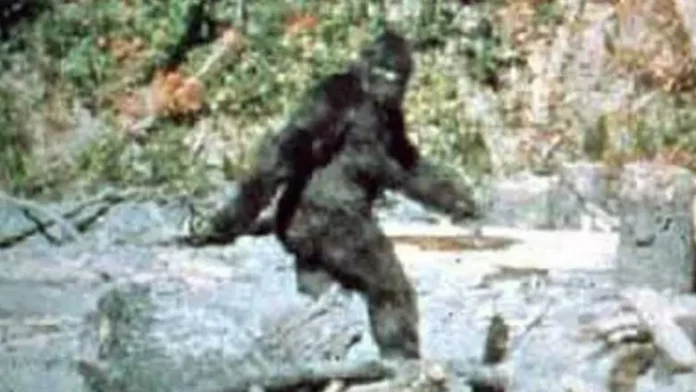 Bigfoot
-If not dangerous, why monstrous?
	mysterious
	aberrant size
	hairy, nonverbal
	own species 
	filmed
	female (Nature)
	
furry, fleeting, fearsome, fascinating: the incest taboo according to Freud
our own fear of incest-regression (throwback to abject Primal Mother, primate evolutionary state)
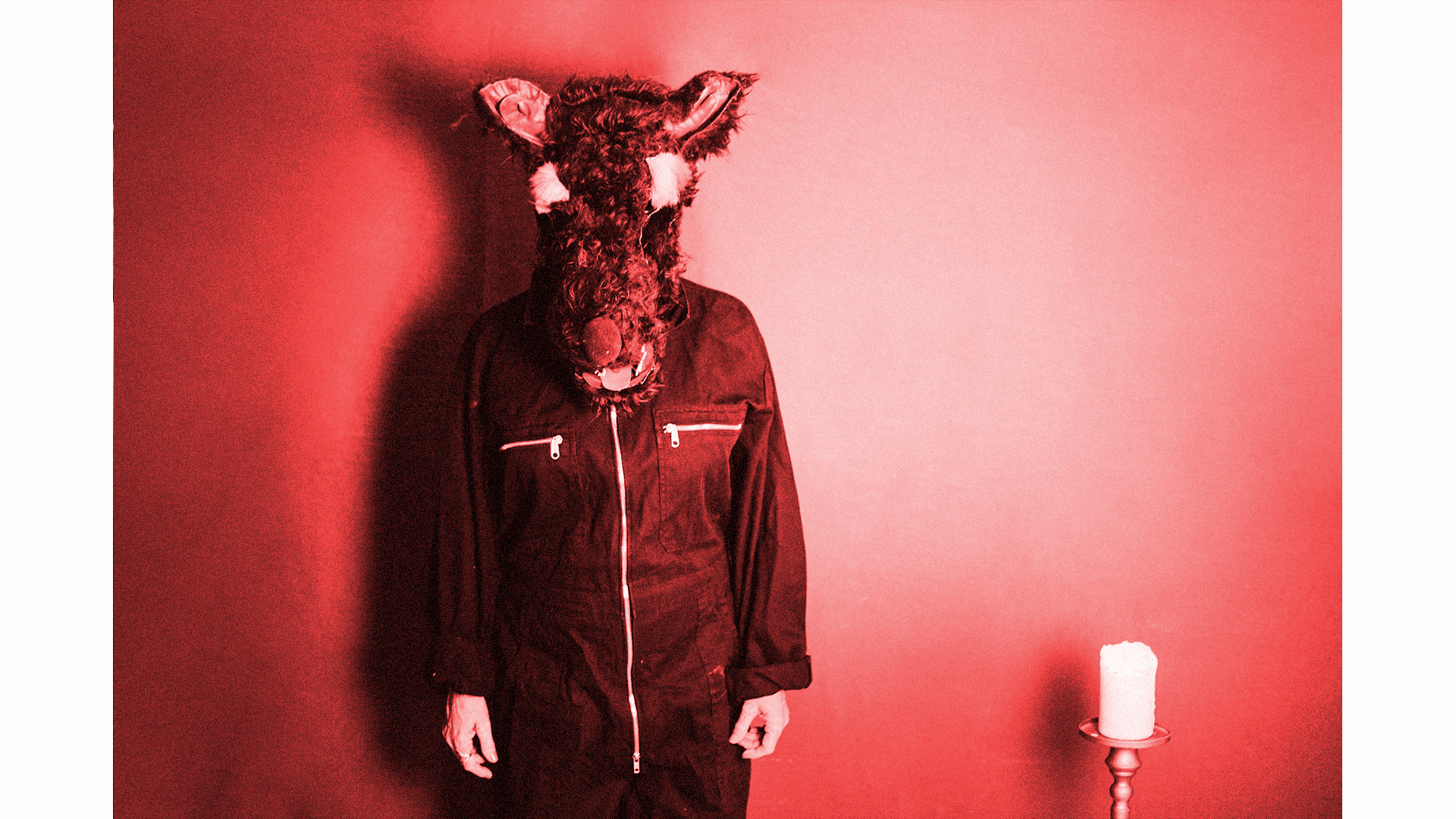 The Wendigo/ “A Loup-Garou…a Carcajou”
-Native origin: the Hopi Ogre, Wendigo lore
-the taboo of cannibalism 
-metaphor for:
	multiculturalism (theme, language): good or monstrous?
	harsh north American winter
	loose social ties+ harsh survival  masculinity run wild
	precariousness of the division between human/animal
Alferd Packer, the colorado cannibal
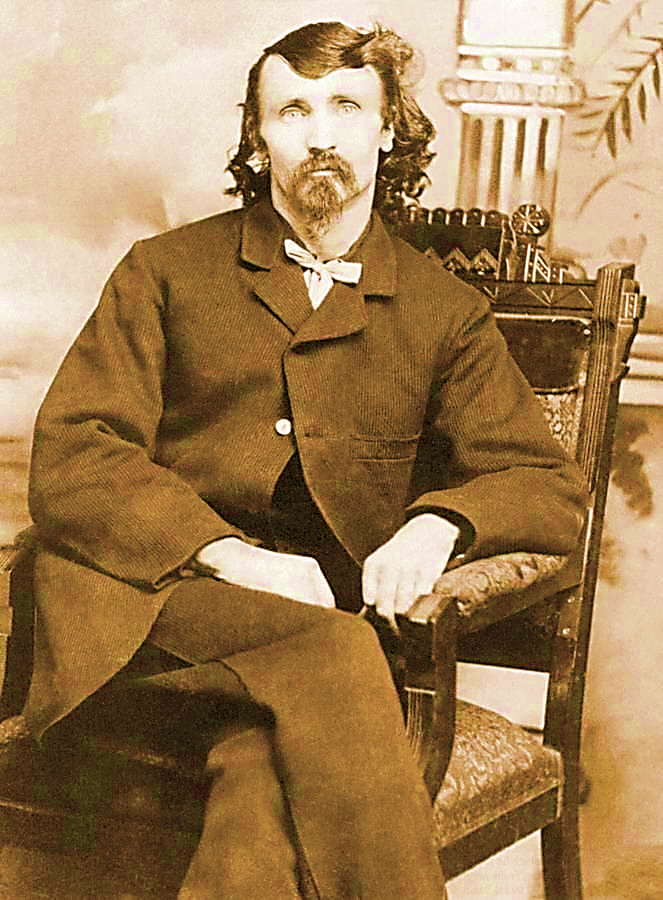 -Cannibalism among the early settlers (Packer, Donner party)
-Metaphor for greed, gold fever, rugged VS rampant individualism: Packer a con-man, vs honest Chief Ouray, who saves half of the remaining party
-Why comedic treatment by media?
a. double irony of “he ate all the Democrats”
	few Democrats (in the land of “Democracy”!)
	democracy not an individualist/ tough enough concept 
b. The “Alferd Packer Memorial Grill” of the U of Colorado at Boulder, dining tent at Philadelphia Folk Festival, and “The Packer Saloon and Cannibal Grill” in Lake City, CO
c. Trey Parker’s 1993 play/film Cannibal! The Musical!